July 2015
Regulatory frame work for the expansion of 802.11ac to 6-10GHz
Date: 2015-07-13
Authors:
Slide 1
Abstract
This document addresses synergies of using 6-10.5GHz as an extension frequency band for 802.11ac with the main focus onto the regulatory situation. 
Based on this situation some proposals will be made.
Slide 2
July 2015
This Presentation
Related IEEE presentations
Regulation Overview
	EU-US-Canada
Why 6-10GHz complements 11ac
11ac needs additional capacity
11ac use cases need peer-to-peer at short range
6-10GHz is a low risk extension of spatial capacity for 11ac
6-10GHz has propagation characteristics similar to 11ac
6-10GHz can reuse the same antenna
6-10GHz can probably reuse much of the same RFIC and BB die
Slide 3
July 2015
Related presentations
Slide 4
July 2015
Related documents 12/0375, 12/0653, 12/0929, 12/1143, 12/0096r0, 11/743r0 and 11/385r1

https://mentor.ieee.org/802.11/dcn/12/11-12-0375-00-0wng-6-10ghz-extensions-to-802-11ac-part3.ppt
https://mentor.ieee.org/802.11/dcn/12/11-12-1143-00-0wng-6-10ghz-rate-range-and-link-budget.ppt
https://mentor.ieee.org/802.11/dcn/12/11-12-0929-00-0wng-expansion-of-802-11ac-to-6-10ghz.ppt
https://mentor.ieee.org/802.11/dcn/12/11-12-0653-00-0wng-compatibility-of-6-10ghz-extensions-with-the-802-11ac-phy.ppt
https://mentor.ieee.org/802.11/dcn/12/11-12-0096-00-0wng-6-10ghz-extensions-to-802-11ac-part2.ppt
https://mentor.ieee.org/802.11/dcn/11/11-11-0743-00-0wng-6-9ghz-extensions-to-802-11.ppt
https://mentor.ieee.org/802.11/dcn/11/11-11-0385-01-0wng-ultrwideband-spectrum-for-802-11.ppt
Slide 5
July 2015
Some characteristics of 11ac+ using UWB
Very high spatial capacity
Very low interference potential with other systems
High data rates at short distances in SISO mode
1GBit/s and more at 2.5m with existing US regulation
Updated regulation could significantly increase range
Large available spectrum band 
Simple extension of existing 11ac implementation
High precision positioning capability
Large bandwidth leads to higher position resolution
Slide 6
July 2015
Regulation overview
Slide 7
July 2015
European UWB activities and worldwide UWB harmonization needs
Basis UWB requirements
Doc.-no. ERMTGUWB(15)000017r2
July 2015
Frequency Allocation for EU-US-Canada-Singapore-China
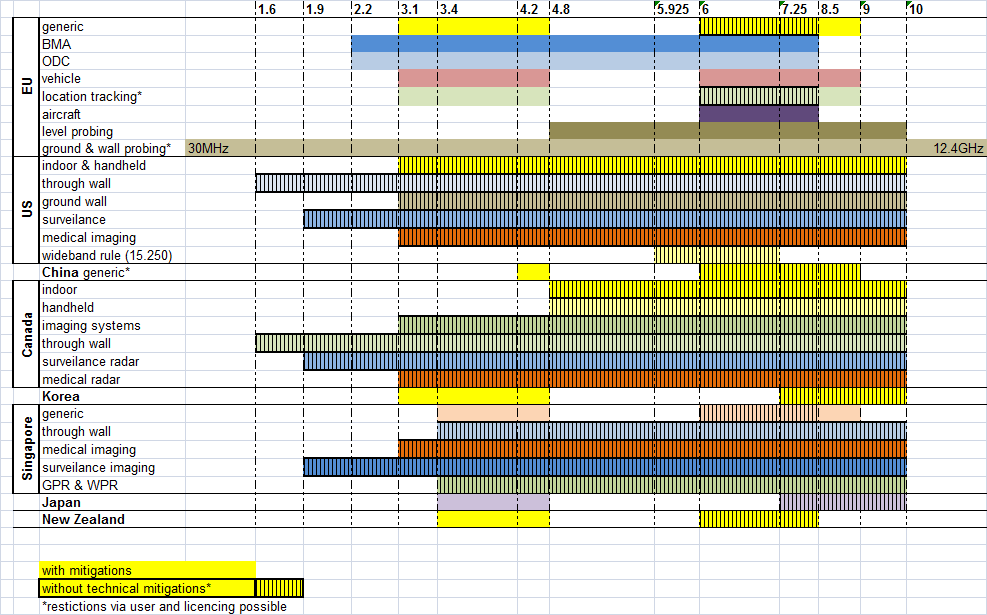 Slide 9
© ETSI 2015. All rights reserved
Current Global Status For UWB
Problems:

 no certification process defined in many countries

 if defined, rules vary for: 
 frequency ranges
 application restrictions (e.g. vehicle, tracking, medical)
 user restrictions (e.g. public, professional, government)
 environment restrictions  (indoor & outdoor)
 mitigation techniques
 receiver requirements (new in EC 2016/2017; RE-D: 2014/53/EU)
 signal definitions



 conformance testing procedure 
ETSI prepared a first version for a common UWB testing document (ETSI TS 103 883)
ETSI TS 103 883 will be transferred into ETSI EN 303 883 (first draft available)
modulation requirement (on/off) during “test”
Minimum BW requirement
July 2015
Identified issues with 11ac in 6GHz to 10GHz
US regulation for UWB (FCC Part 15.500):
defines a minimum bandwidth of 500MHz
Hopping as part of the modulation
“at any point in time rule”
For hopping systems the basic bandwidth has to be larger than 500MHz
No direct reuse of 11ac signals with bandwidth up to 160MHz

US wideband regulation (FCC part 15.250), 5925MHz to 7250MHz)
Allows for 50MHz bandwidth as basic hopping bandwidth
No “at any point in time rule”
But only 1325MHz frequency band available
Slide 11
July 2015
Extension of 11ac into 6GHz to 10.5GHz
Slide 12
July 2015
11ac as basis for an extension
Existing 802.11ac/ad PHY + MAC provides most of the hooks

In Europe the basic 11ac system with BW > 50MHz could be used in an UWB mode in the band 6GHz to 8.5GHz (9.0GHz)

Updated US regulation (“at any point in time” rule) or use of wideband rules FCC part 15.250
 simple hopping system with 20MHz to 160MHz single hop-bandwidth would be possible

 Possible TX power increase due to averaging with 10 step hopping up to 10dB!
Slide 13
July 2015
Possible frequency plans with existing FCC rules
FCC part 15.500: at least five 500MHz channels are available in 6-9GHz
Mean power of -41,3 dBm/MHz mean, 0dBm peak/50MHz
Up to 8 in some countries
Allows k=4 frequency reuse for high user density

FCC Part 15.250: 1325MHz available under wideband rules.
Mean power of -41,3 dBm/MHz mean, 0dBm peak/50MHz
8 160MHz channels or 1 8-hop 160MHz channel (9dB power increase)
Up to 16 step hopping possible with 80MHz base system
Slide 14
July 2015
Possible frequency plans with updated FCC rules
Updated FCC part 15.500:
Remove “at any point in time rule”
Change minimum bandwidth to 50MHz (see EU regulation)
possible 11ac+ System in the band 6GHz to 10,6GHz
Mean power of -41,3 dBm/MHz mean, 0dBm peak/50MHz
28 160MHz channels or 3 8-hop 160MHz channel (9dB power increase)
Up to 57 step hopping possible with 80MHz base system
Hopping system with 20MHz base system possible  up to 230 hopping frequencies
E.g. 16 step hopping with 20MHz  320MHz bandwidth 12dB power increase.
Increased sharing capability by orthogonal hopping codes
Slide 15
July 2015
Conclusion
Existing FCC regulation would already allow a 16 hop 80MHz based system with 12dB power increase using wideband rules
An optimized FCC regulation with 
No “any point in time rule” and
Minimum bandwidth > 50MHz
Similar to EU rules 
 would allow for a flexible usage model for the band 6GHz to 10,6GHz
Lower UWB band would be available in the US (3.1GHz to 6GHz) providing additional resources for high speed and ultra high density 802.11 systems
Slide 16
July 2015
Acknowledgement
This work was partly supported by the European Commission under the Horizon2020 frame work Programm (H2020) by the project HIGHTS (Grant Agreement Number: 636573).

For more information related to the HIGHTS project please refer to Annex 2 of this presentation
Slide 17
July 2015
Annex 1(Slides from older IEEE presentations, thanks to Jim Lansford)
Slide 18
July 2012
How is this useful for 802.11?
802.11ac will become VERY successful
Expected to dominate WLAN chipset sales by 2014
5GHz channels for infrastructure are limited
Peer-to-peer connectivity is expected to grow dramatically
Wi-Fi Direct applications such as remote display, file/photo/video sharing, and docking…these are bandwidth intensive
Mobile platforms will ship hundreds of millions of 11ac chipsets per year
Will create additional demand for capacity
6-10GHz would provide dramatic increase in spatial capacity for peer-to-peer applications without impacting infrastructure capacity
Slide 19
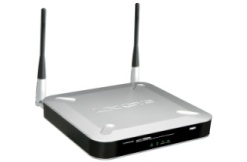 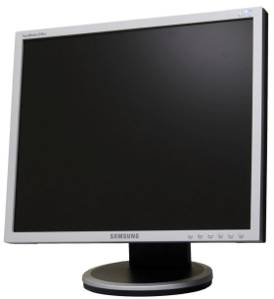 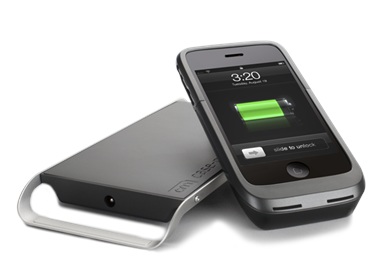 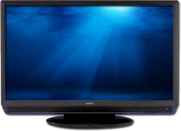 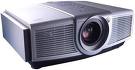 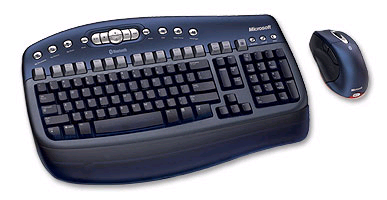 July 2012
Use Case – Mobile Wireless Docking
Simultaneous internet and wireless docking with wireless display
Internet access
(11ac)
Office / Desktop
(6-10GHz)
Home /Entertainment
(6-10GHz)
Optional wireless charging
Meeting room
(6-10GHz)
Optional wireless keyboard/mouse
(Bluetooth or low-power Wi-Fi)
Page 20
July 2012
Use case: Peer-to-peer sharing
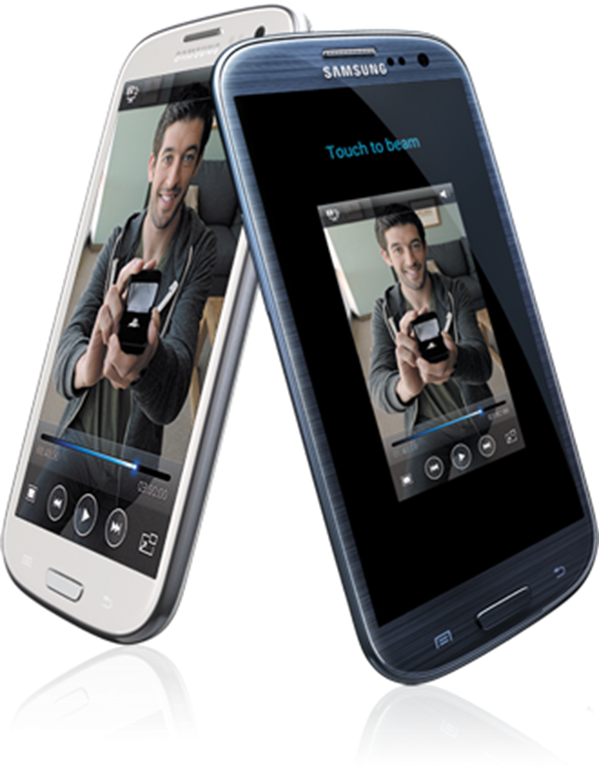 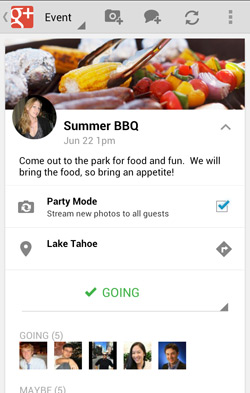 Galaxy S III: AllShare, GroupCast, ShareShot
Android “Party Mode”
Slide 21
July 2012
Cube farms: Use 5-6Ghz for infrastructure, 6-10GHz for P2P
At 320Mb/s at 8.2GHz, radius of coverage is ~2 meters with SISO OFDM
In a 10x10 foot space, this provides an aggregate spatial capacity of 5.12Gb/s
Minimum of 4 channels is required
Could be shared band
Peer to peer apps can operate without interfering with infrastructure WLAN
2.5 m
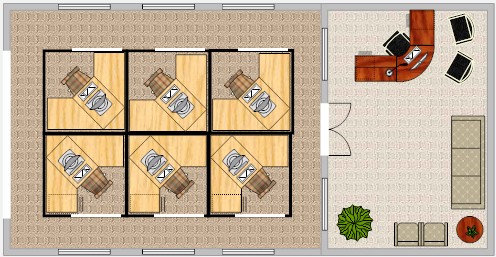 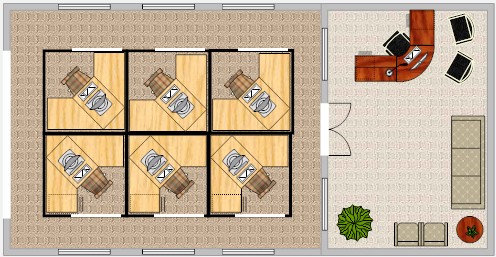 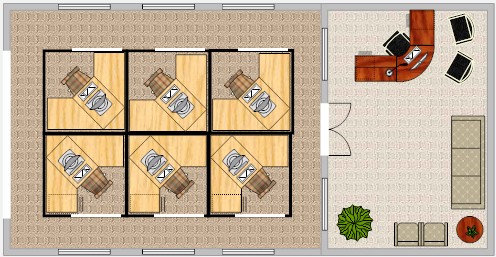 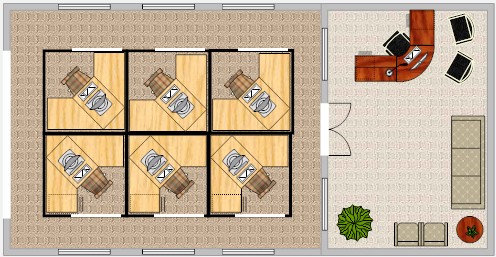 Small cells yield highest spatial capacity in users per square meter
SISO OFDM UWB has a coverage area just larger than an average cubicle
Channel reuse can optimize capacity with minimum interference
Slide 22
July 2012
6-10GHz is a low risk extension to 802.11ac for peer-to-peer
Can share common antenna
No packaging issues
Similar RF chains, some of which can be shared
Propagation characteristics are similar to 802.11ac
No more directional than 5-6GHz
Does not need an antenna array
BUT range is limited
About 1Gbps at 2 meters (500MHz channel, 1x2 MRC)
Low power: <400mW for a complete PHY+MAC
Doesn’t include sharing of RF, Analog, and digital with 802.11ac
Slide 23
July 2012
Common antenna
6mm
Numerous inexpensive antennas are already commercially available that cover 3 to 10GHz
Extension to cover 2-10GHz not expected to be difficult
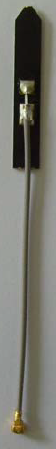 35mm
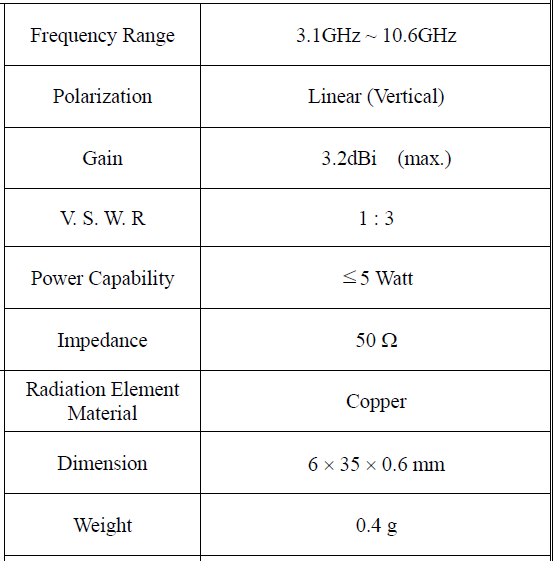 Microstrip antenna
Slide 24
July 2015
Annex 2(Overview EU H2020 Project HIGHTS)
Slide 25
Project Goals and Description
Dr. Stefano Severi, Project Coordinator
HIGHTS Consortium
“The consortium is very strong, with high quality participants covering a wide range of expertise in the relevant areas to the project. The consortium demonstrates a very good complementarity among the participants”.
13.07.15
Project Goals and Description
27
What do they expect from us?
HIGHTS will be known for what?
13.07.15
Project Goals and Description
28
High precision positioning
HIGHTS aims at providing down to 0.25m positioning precision
13.07.15
Project Goals and Description
29
High precision positioning
HIGHTS is committed to realize a high precision location estimation solution (down to 0.25m precision) by regrouping state-of-the-art GNSS and various ranging technologies, cooperative communications and advanced fusion/consolidation of positioning information. This concept is sound and well described in the proposal.
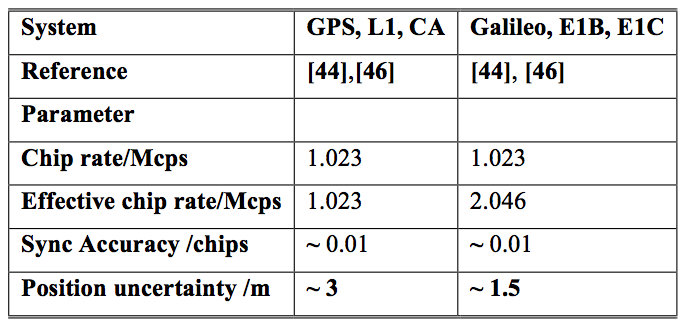 13.07.15
Project Goals and Description
30
High precision positioning
Even if the precision level achieved for the beginning will not be as high as targeted (e.g. only ~0.5m) it would still represent a significant progress from the current state-of-the-art and would enable the implementation of some new applications such as C-ACC and Platooning.
13.07.15
Project Goals and Description
31
Is really and solely positioning our work?
What’s the “magic” behind the 25 cm?
13.07.15
Project Goals and Description
32
HIGHTS Pyramid
High precision
Positioning
Implementation 
& Integration
Sensing
Ranging
Communication
13.07.15
Project Goals and Description
33
Which type of positioning?
New concepts along the way…
Cooperative Positioning
Ego Positioning
13.07.15
Project Goals and Description
34
How to evaluate HIGHTS outcomes beyond the 25 cm target?
13.07.15
Project Goals and Description
35
Impact
HIGHTS is positioned as ‘Lab-to-Market’
HIGHTS is expected to have a significant impact in the field at various levels. The expected impact is relevant to all the categories listed in the present Call (improved safety, efficiency, flexibility and sustainability).
13.07.15
Project Goals and Description
36
Addressing Mass Production and Standardization
It is very convincing that the proposed project will strengthen the competitiveness and growth of companies. 
In particular, the project will transfer to the market, through both the standardization process and the industrial consensus building process, a novel, high-precision and cost-effective cooperative positioning solution with focus on ITS. It will also enable the European and global market through these innovative technologies and provide great impulse to the standardization activities (in particular in Europe via the ETSI), the regulation definition and the industrial consensus building (via the External Member Group) in the long term.
13.07.15
Project Goals and Description
37
Contact: 	Dr. Stefano Severi, Jacobs University Bremen, Germany, 
	s.severi@jacobs-university.de
http://www.hights.eu/